Insufficient personal data protection
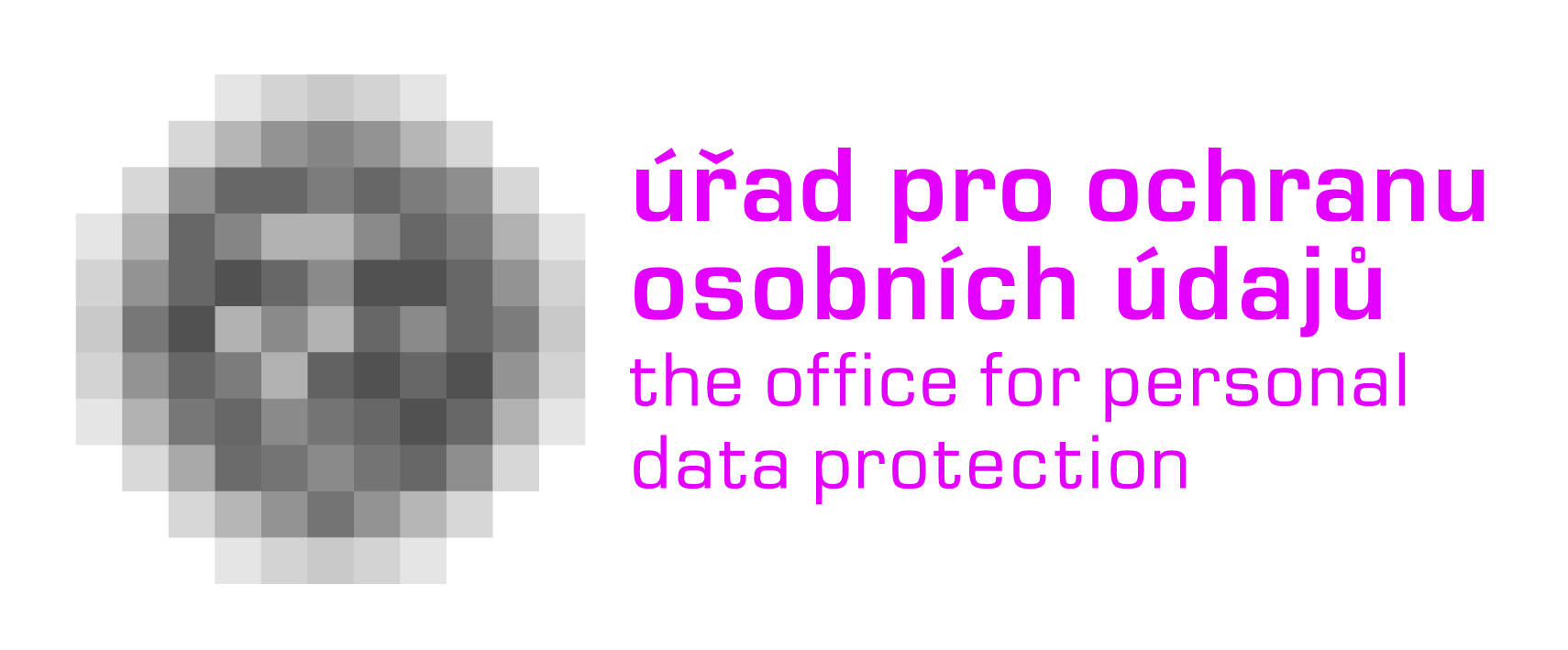 Personal Data protection Act
§ 13 The controller shall be obliged to adopt measures preventing unauthorised or accidental access to personal data, their alteration, destruction or loss, unauthorised transmission, other unauthorised processing, as well as other misuse of personal data. This obligation shall remain valid after terminating personal data processing.
The personal data security
- Security zone
- Permits necessary to access data
- Regular changes of passwords 
- Avoidance of public discussions of private affairs of third parties
- Locking of cupboards where personal data are kept
Changes
Discarded documentation
Insufficient shredding of old documentation
Insufficient security of personal data after terminating business
Release 
Acting bona fide 
Incautiousness
Failure of an individual
Breach of § 13
Health reports
Health reports
Personal data
Waiting room
Internet banking ABC
Registration LINE 24
 
Name: Hans Solo
Password: ******

https://www.line24.cz/ebanking-l24/ib/base/login?execution=123456789
Non-secure web
Main data

Identification number: 6050000
firm: Hans Solo
Place of business: W. Churchill 1, Praha
Legal form: 101 – natural person
Date of birth: 25.1.1967
Trade register
The controller or the processor shall be obliged to develop and to document the technical-organisational measures adopted and implemented to ensure the personal data protection in accordance with the law and other legal regulations.
§ 13 par. 2
3) In the framework of measures pursuant to paragraph (1), the controller or the processor perform a risk assessment concerning
(a) the carrying out of instructions for personal data processing by persons who have immediate access to the personal data,
(b) prevention of unauthorized persons' access to personal data and means for their processing,
(c) prevention of unauthorized reading, creating, copying, transferring, modifying or deleting of records containing personal data, and
(d) measures enabling to determine and verify to whom the personal data were transferred.
§ 13 Par. 3
Checking of computers security – names, Passwords

Security of buildings, rooms, cabinets

External administration of computer network, Firewall
§ 13 par. 3
In the area of automatic processing of personal data, the controller or processor shall, in the framework of measures under paragraph 1, be obliged to
(a) ensure that the systems for automatic processing of personal data are used only by authorized persons,
(b) ensure that the natural persons authorized to use systems for automatic processing of personal data have access only to the personal data corresponding to their authorization, and this on the basis of specific user authorizations established exclusively for these persons,
(c) make electronic records enabling to identify and verify when, by whom and for what reason the personal data were recorded or otherwise processed, and
(d) prevent any unauthorized access to data carriers.
§ 13 par. 4
No exceptions

Logging – make electronic records enabling to identify and verify when, by whom and for what reason the personal data were recorded or otherwise processed
§ 13 par. 4 let. c)
Name    Class      School       Town   Handicap

Maria     4B      HS Hradecka     Praha       3
Lucie      5A     HS Hradecka      Praha      4
Hata       5A     G  Mostecka       Brno       4
Kilian      4B     P   Bila              Plzen       2 
Scarlett   1      G  Jeseniova      Hradec     1
Kim         2      G  Jeseniova     Hradec      2
Pseudonymous data
Thank for your attention
Kamila.Bendova@uoou.cz